PILSON_Fig 06_01
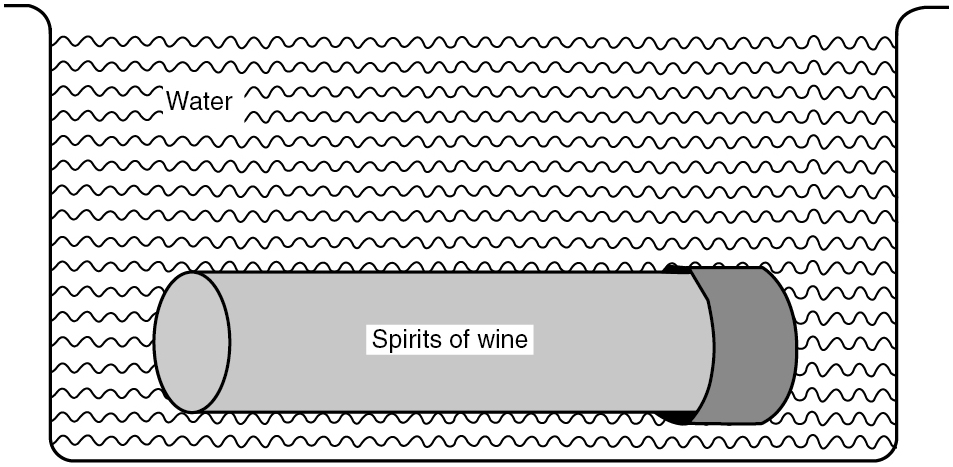 © Cambridge University Press 2012
PILSON_Fig 06_02
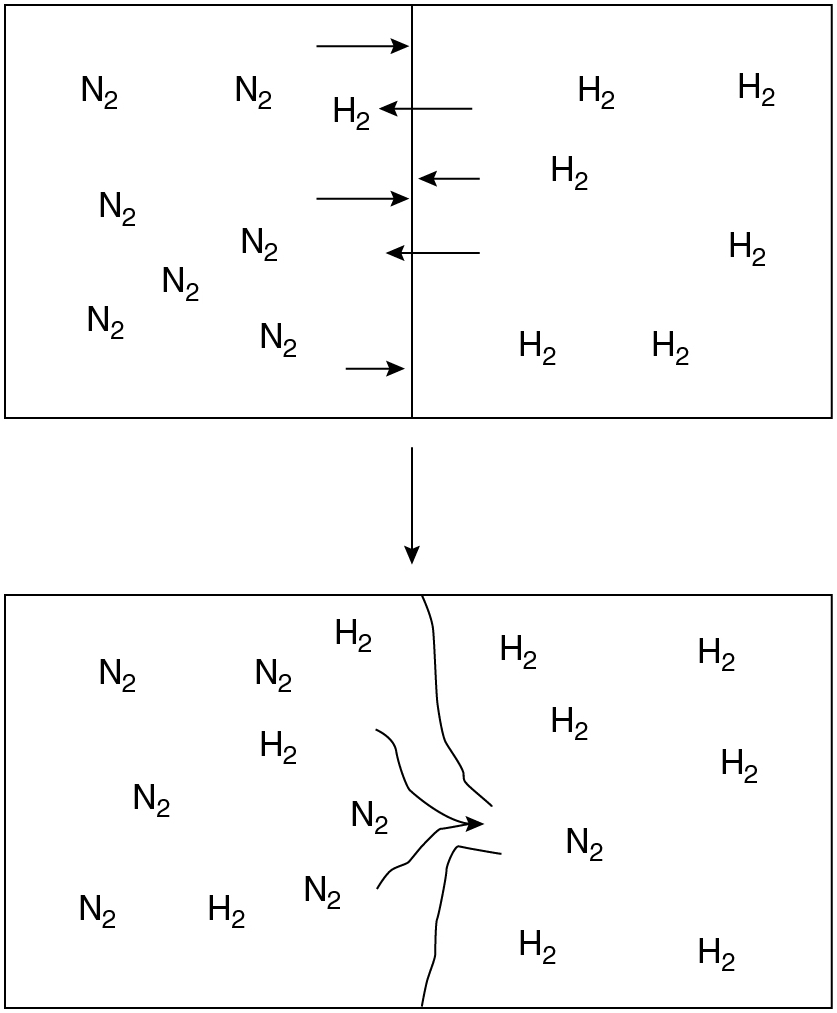 © Cambridge University Press 2012
PILSON_Fig 06_03
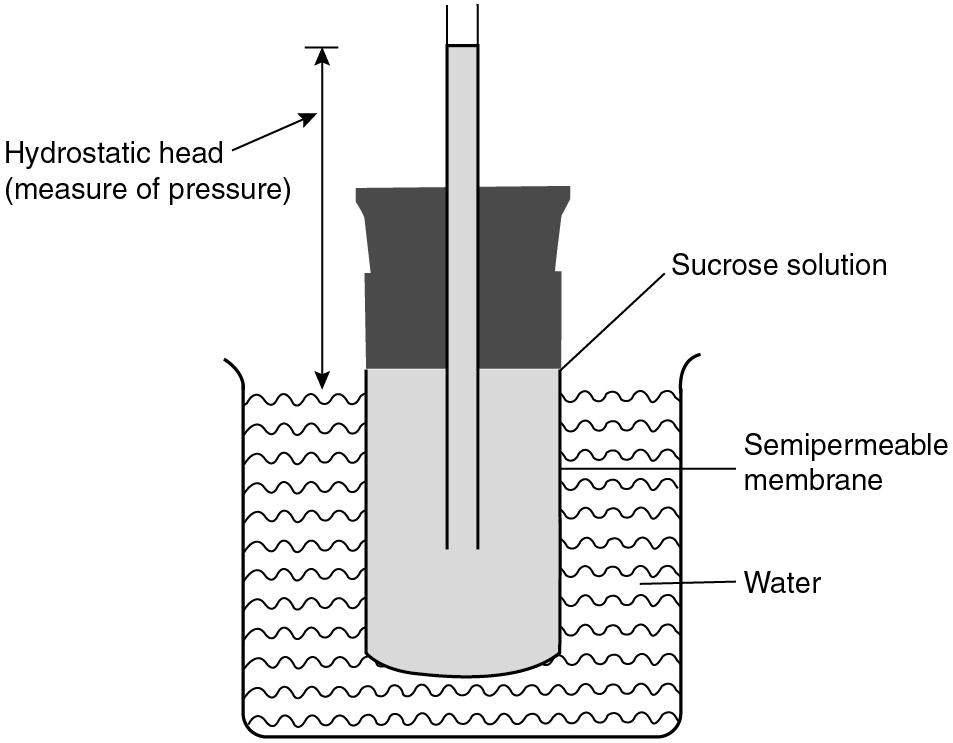 © Cambridge University Press 2012
PILSON_Fig 06_04
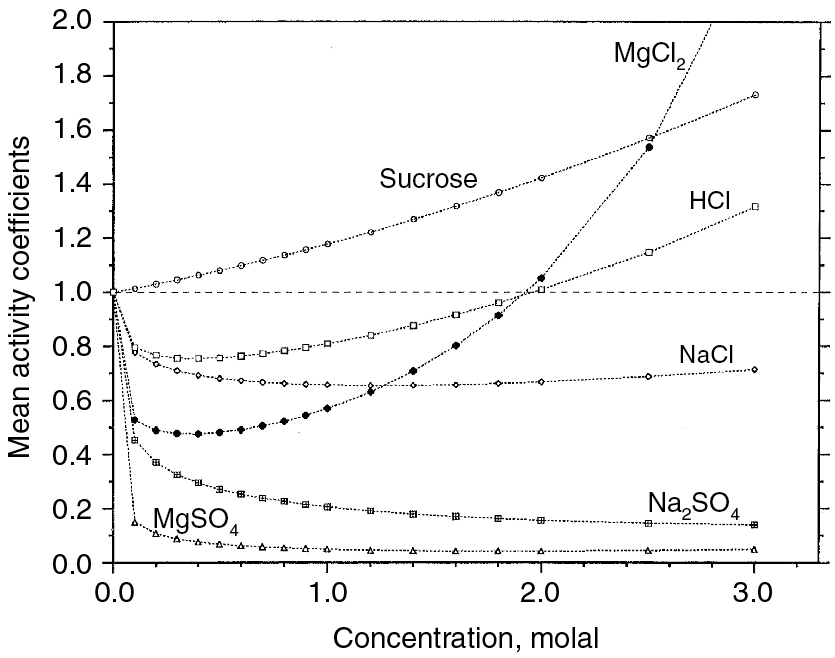 © Cambridge University Press 2012
PILSON_Fig 06_05
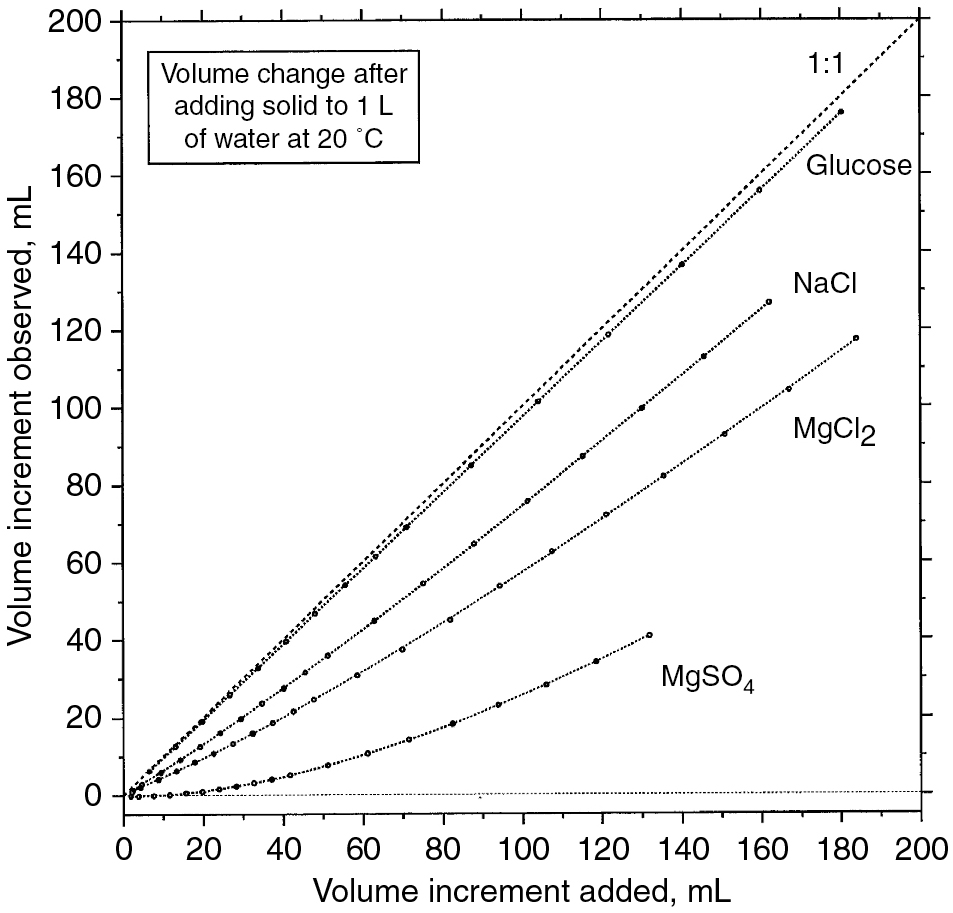 © Cambridge University Press 2012
PILSON_Fig 06_06
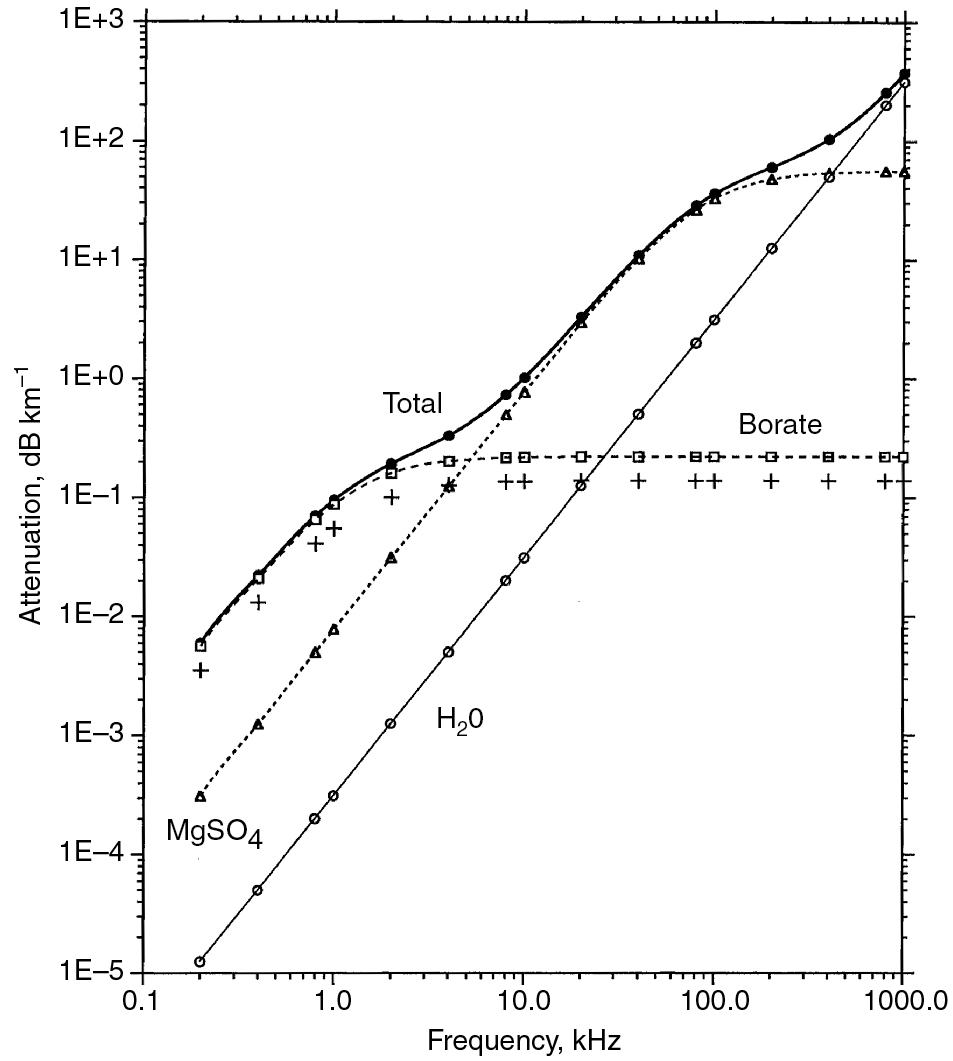 © Cambridge University Press 2012